Sexual Orientation
Topics for Today
What is sexual orientation?
What do we know about it?
Where does sexual orientation originate?
Nature
Gay-Straight Differences
What is it? What do we know?
Sexual orientation – one’s preference for emotional or sexual relationships
Heterosexual, Homosexual, Bisexual
About 3-4% of males are homosexual; 1-2% of females
Homosexuality exists in non-human animals
Not a choice
Heterosexual
Homosexual
Bisexual
Where does sexual orientation originate?
Still unknown
Prenatal Environment?
Exposure to Sex Hormones
Mother’s immune system
Genes?
Homosexuality occurs in families with more males on maternal side
Gay-Straight Differences
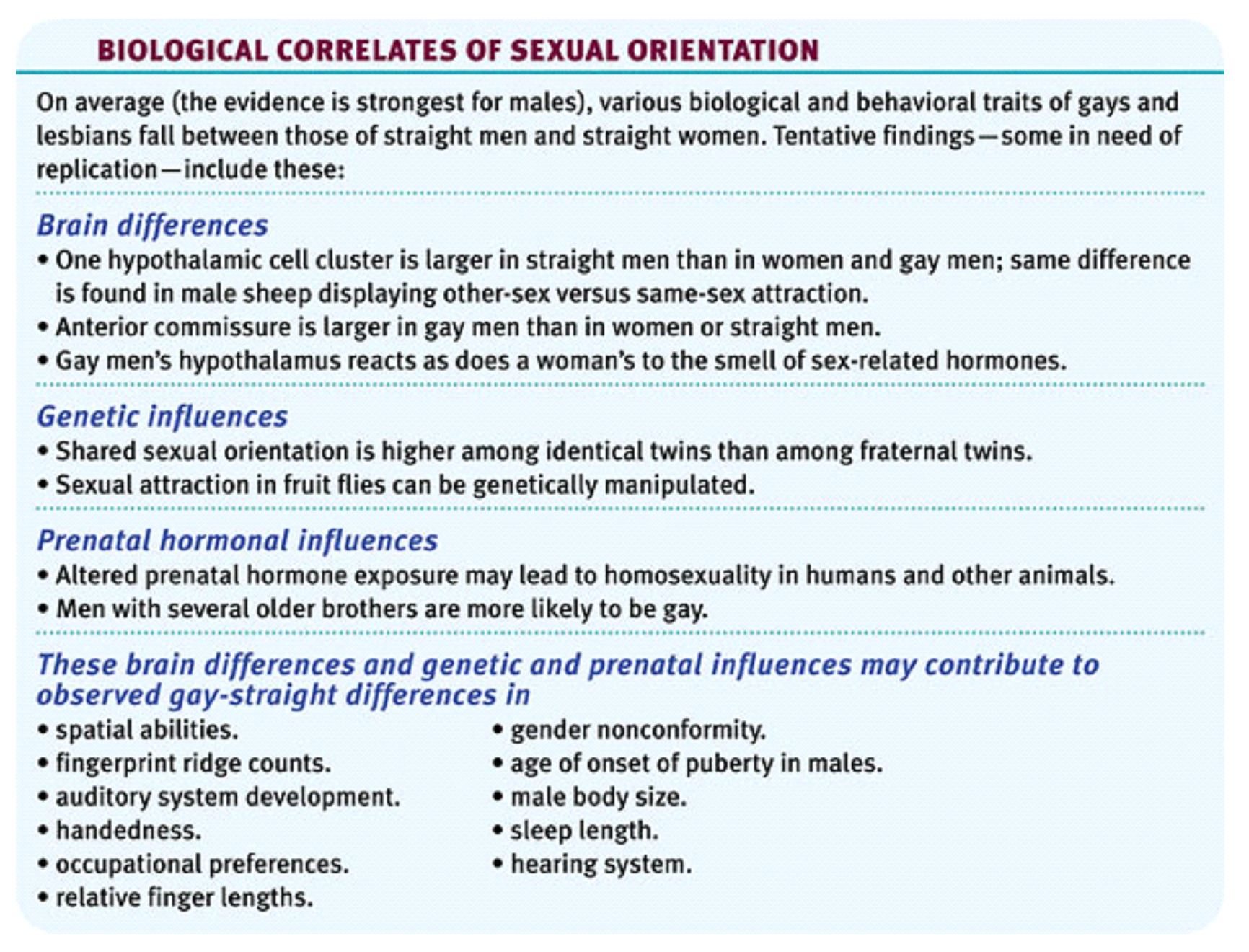